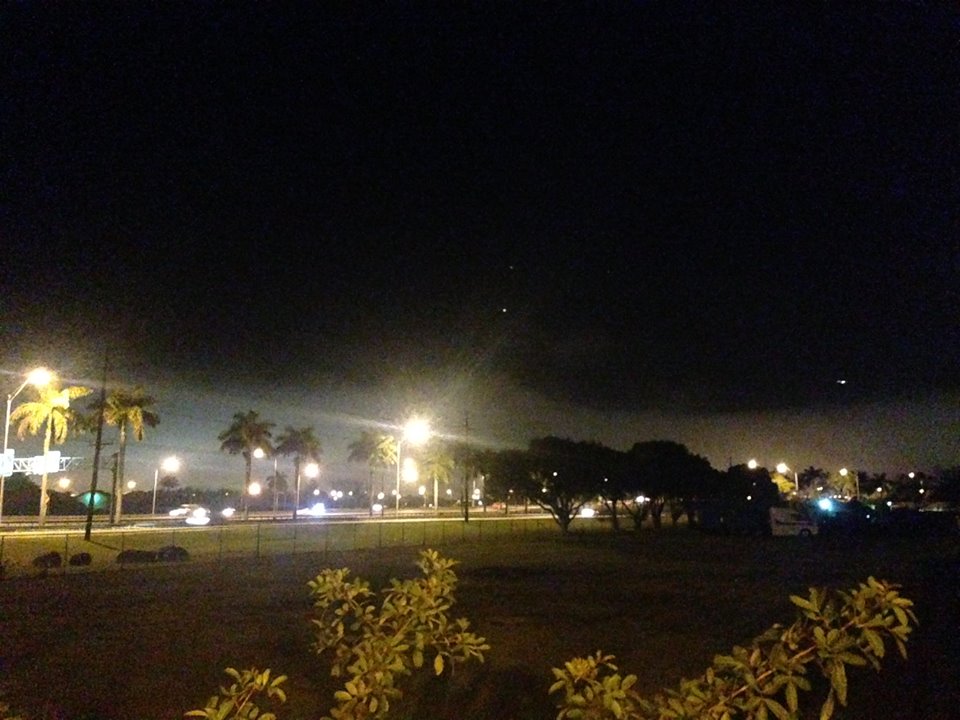 Validation of a Modified Fog Algorithm at WFO Miami using NASA SPoRT Satellite Imagery and Surface Observations
Alannah Irwin
Florida International University, Miami FL
 
Jeral Estupiñán and Andrew Kennedy
NOAA/National Weather Service, Miami, FL
Overview
The purpose of this study is to validate the new fog algorithm developed at the Miami Weather Forecast Office 

The algorithm is based on a combination technique that uses the crossover temperature (United Parcel Service (UPS) Airlines technique ) in conjunction with a 15-knot maximum threshold of 925 mb winds. 

This study evaluates the results of the algorithm using the NASA SPoRT Nighttime Microphysics image, GOES Spectral Difference (11µm minus 3.9 µm), and surface observations. 
 
The period of this study starts on November 19 and will span toward the end of the 2013-2014 fog season for the Miami County Warning Area.
[Speaker Notes: However, a quantitative approach based on research results has not been used yet in South Florida.]
Overview Con’t
All nights/mornings for the fog season 2013-14 reporting fog by ground observations or visual confirmation of reporters are used in the study

Days with confirmed fog reports are compared with the satellite imagery

Preliminary results are shown here for 4 cases
[Speaker Notes: However, a quantitative approach based on research results has not been used yet in South Florida.]
12Z Fog Algorithm
Captured images of the 12Z model runs for fog 
Example: 12Z Model Ensemble Modified Crossover Product from 2013DEC16
Forecast model is valid for next day
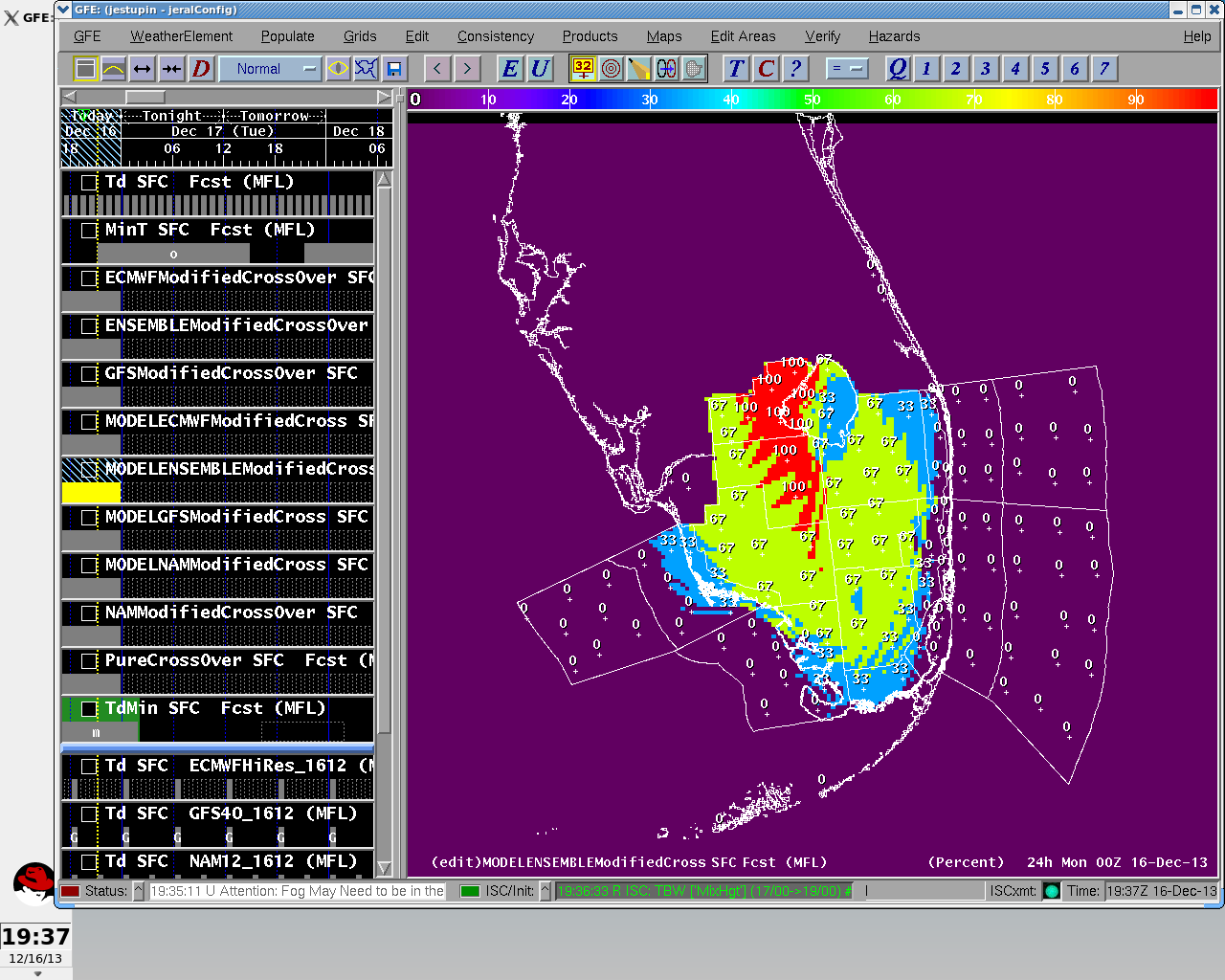 METAR/AFOS
Archived METAR data to verify fog events
Archived AFOS data from IA Mesonet
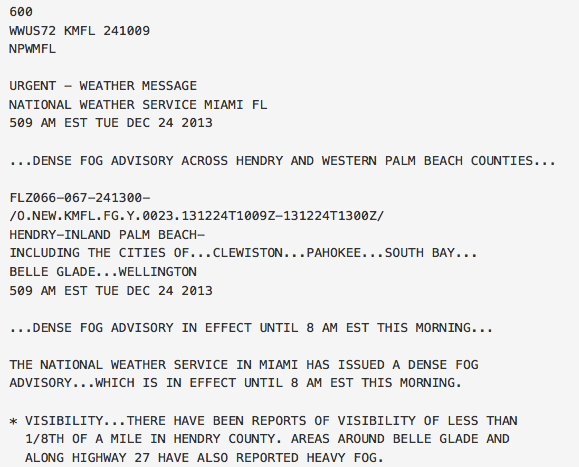 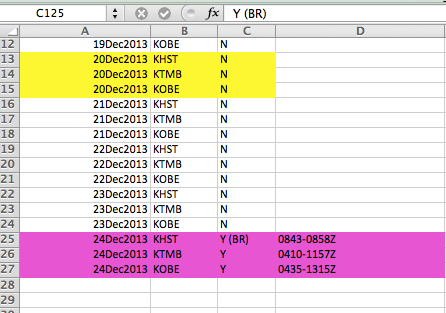 Example of AFOS data archived on 2013DEC24. http://mesonet.agron.iastate.edu/wx/afos/
[Speaker Notes: METARs from KOBE, KHST, and KTMB]
Products Used – RGB Nighttime Microphysics
Important to help distinguish between low lying clouds and fog
Uses difference between 10.8 and 3.9 channels, but also uses a new channel to determine surface temperature
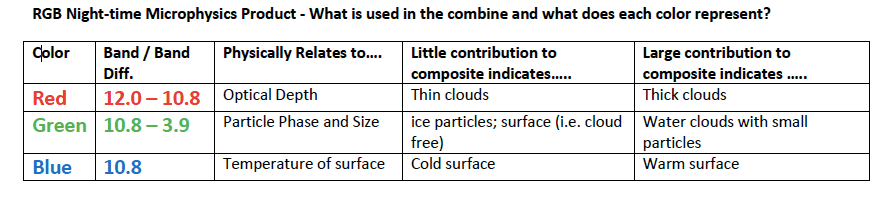 Courtesy: NASA SPoRT RGB Nighttime Microphysics Reference Guide
[Speaker Notes: Higher the contribution, the thicker the clouds, the more water located, and the warmer the surface]
Products Used – MODIS Spectral Difference
Also called MODIS Fog Product
1km resolution model complementing the GOES fog product and Low Cloud Base Model
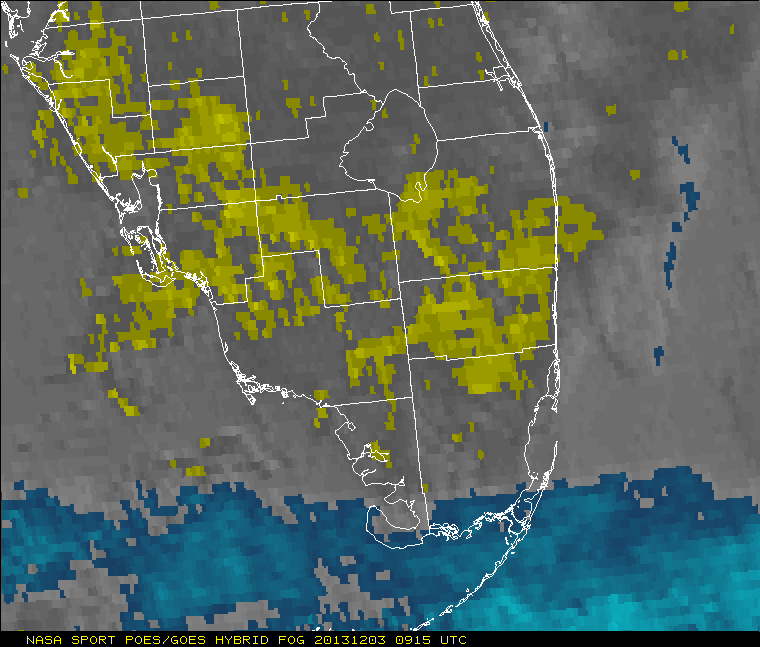 How Did We Use NASA SPoRT
Identify the success rate of fog detection of the NASA SPoRT imagery

Use NASA SPoRT to verify fog in interior sections of South Florida.
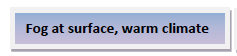 Parameters for detecting fog on RGB Nighttime Microphysics imagery. For the MODIS Fog Product, areas of yellow were used to indicate fog.
Courtesy: NASA SPoRT Training Modules and Nighttime Microphysics Reference Guide
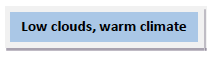 The Results
Project ongoing
However, presenting 2 successful and unsuccessful algorithm days
2013DEC17 and 2014JAN14 unsuccessful
2013DEC24 and 2014JAN18 successful
Case 1 – 2013DEC17
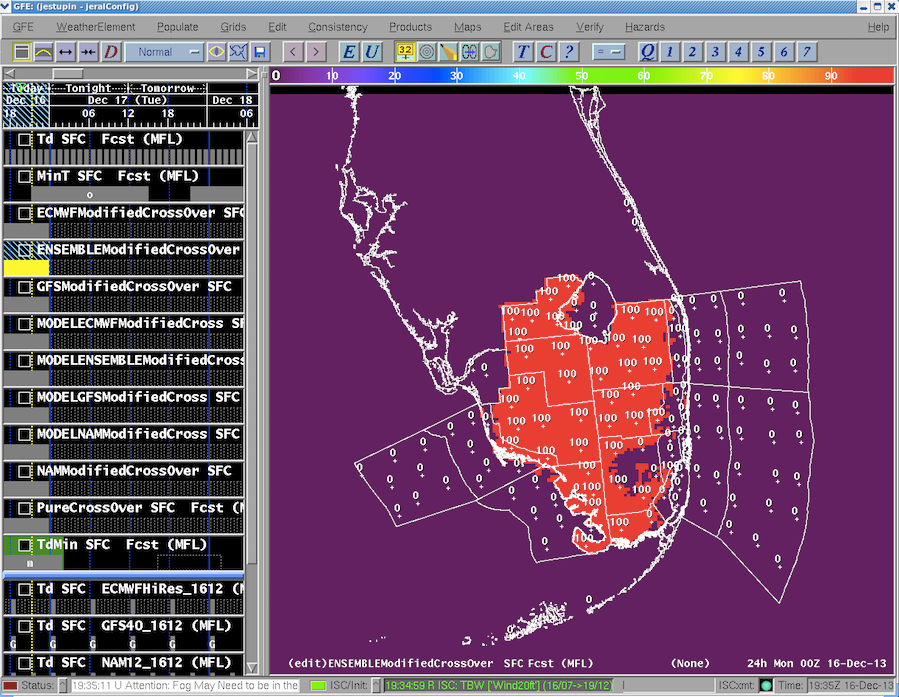 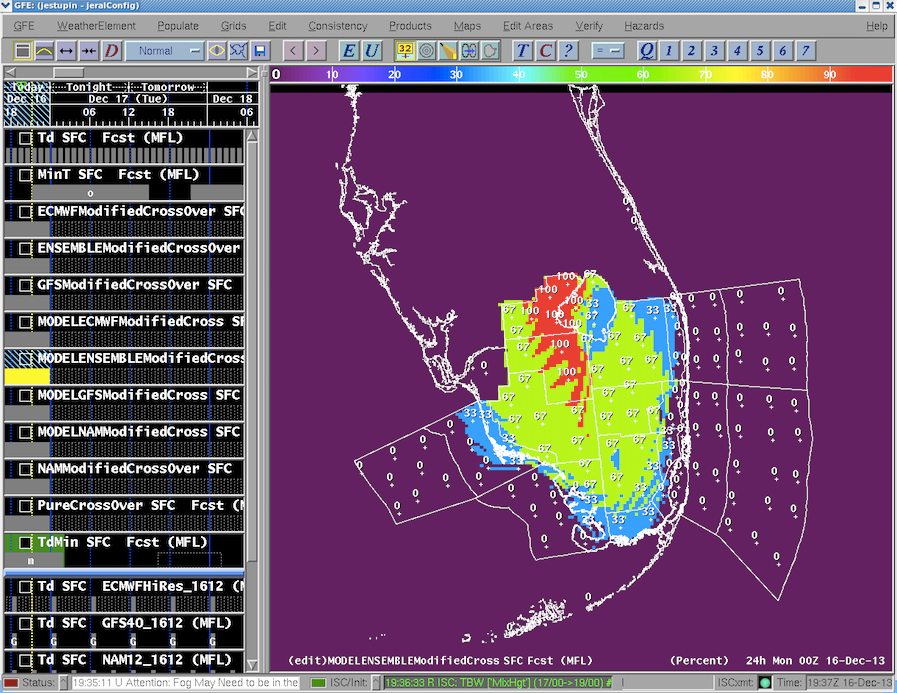 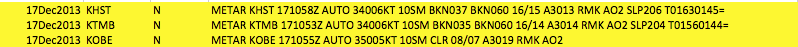 Case 1 – 2013DEC17 Results
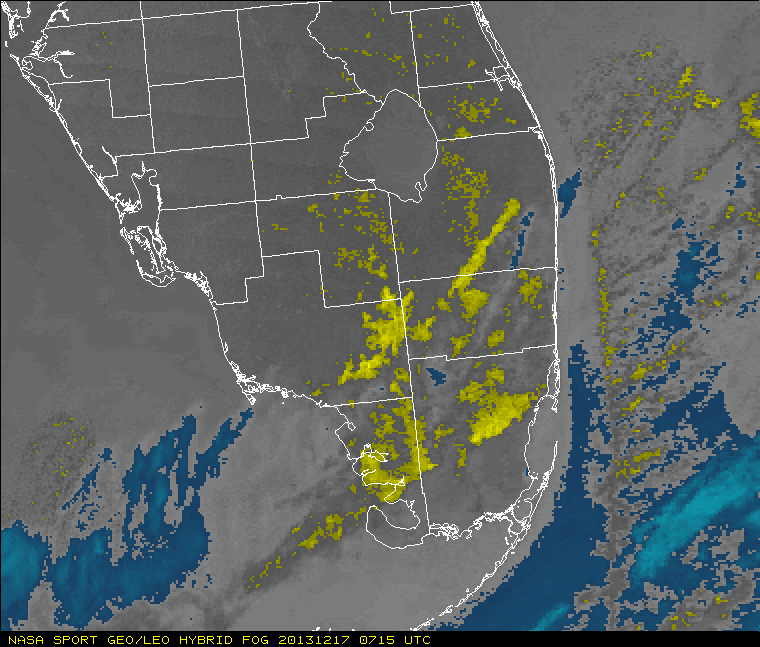 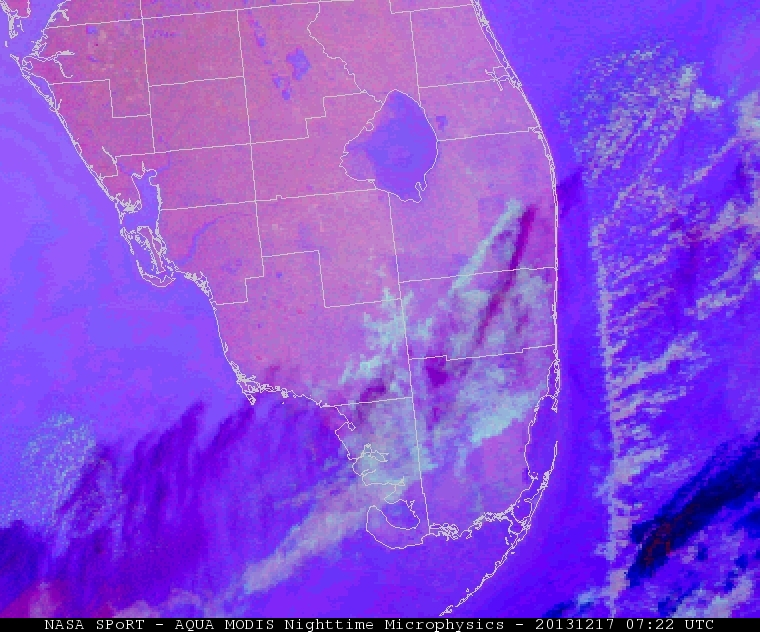 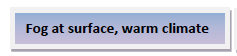 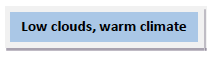 Case 2 – 2014JAN14
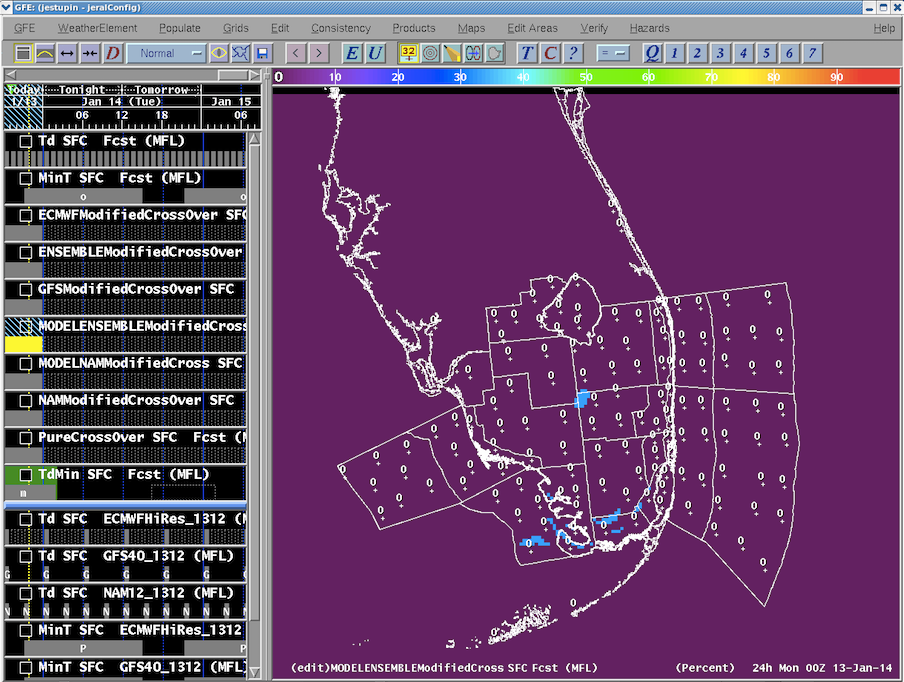 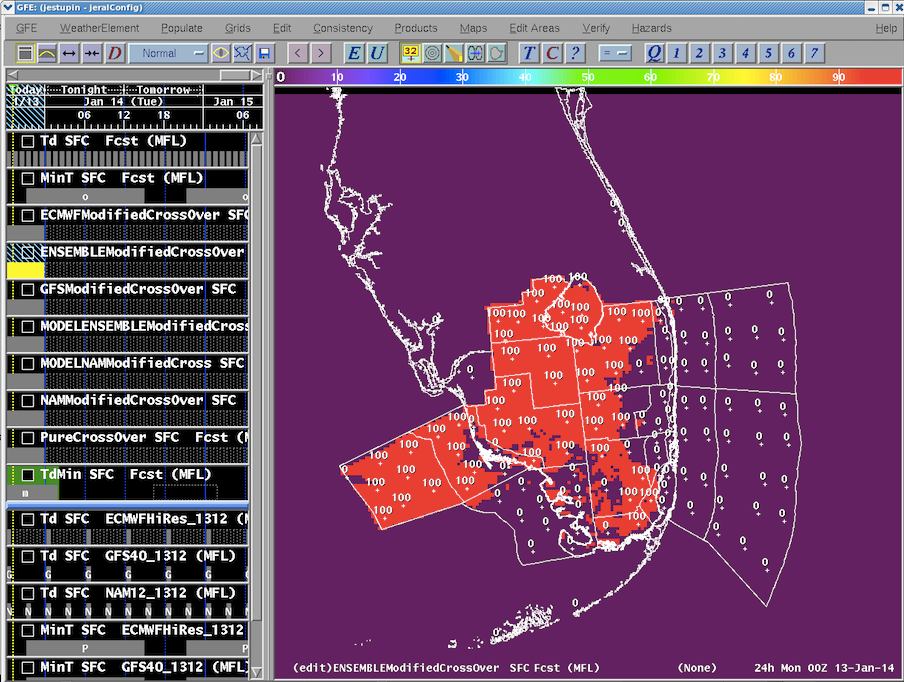 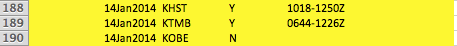 Case 2 – 2014JAN14 Results
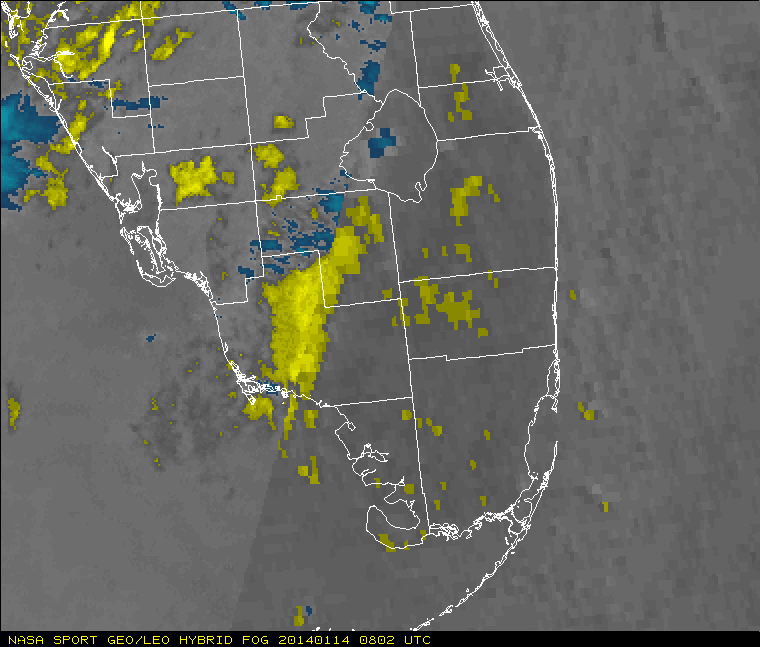 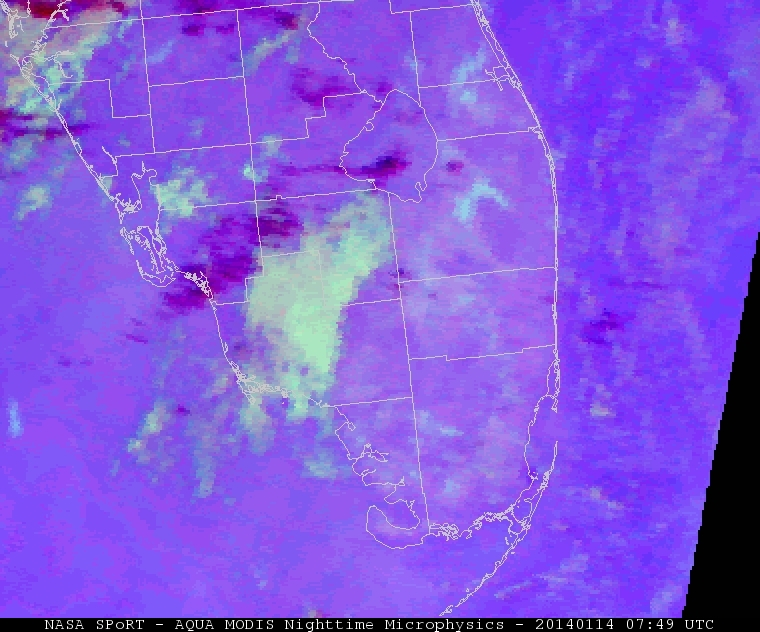 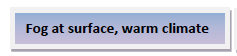 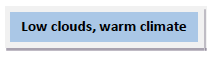 Case 3 – 2013DEC24
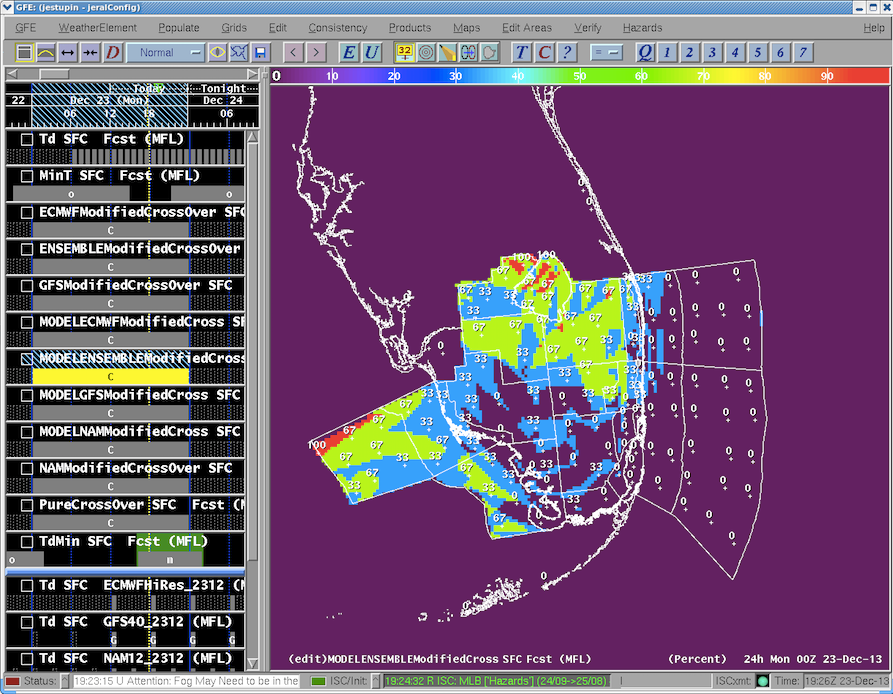 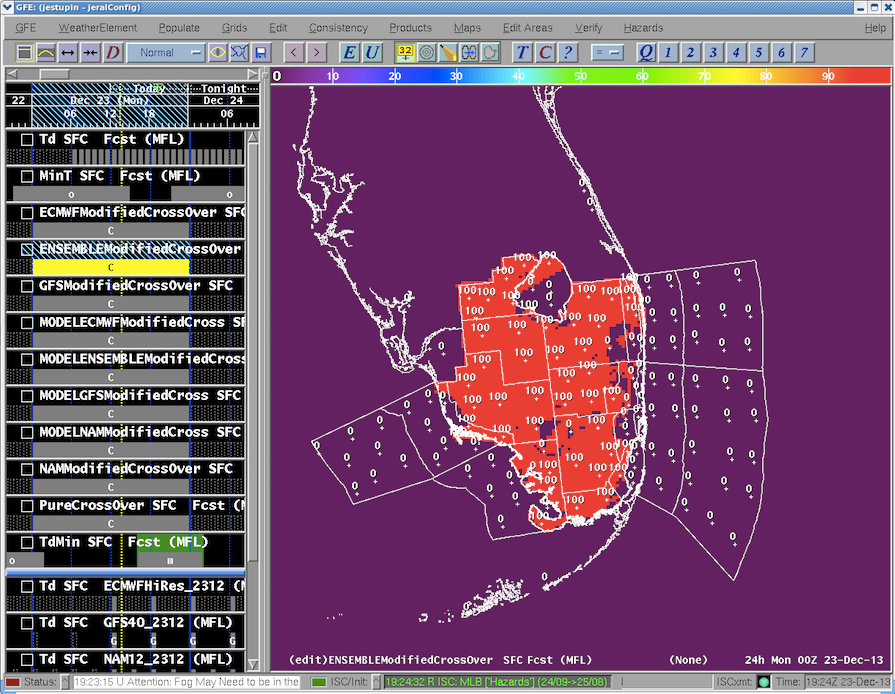 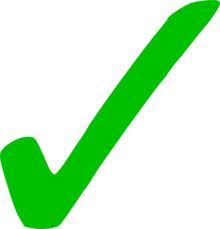 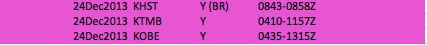 Case 3 – 2014DEC24 Results
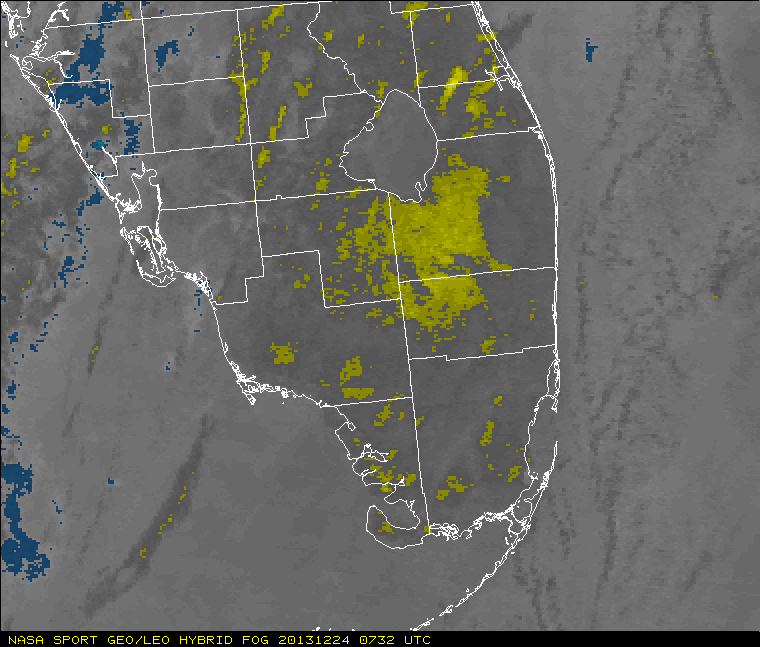 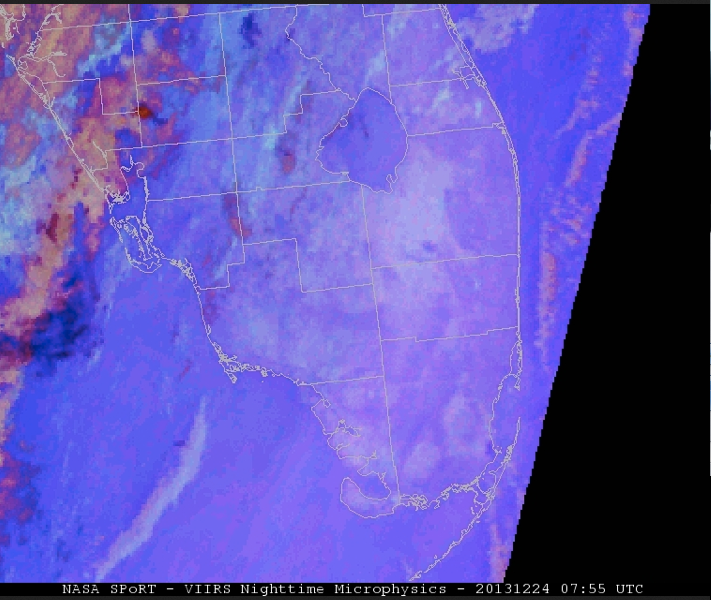 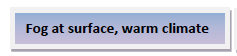 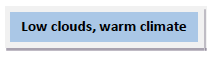 Why Case 3 is Considered Successful
All models forecast ground obscuration at three METAR stations
Fog also reported at Naples Municipal (KAPF) and SW FL International Airport (KRSW)
Mist reported at Ft. Myers (KFMY) and Hollywood (KHWO)
Ensemble models were most accurate
Dense fog advisories issued 
NASA SPoRT imagery verifies fog formation forecast by models
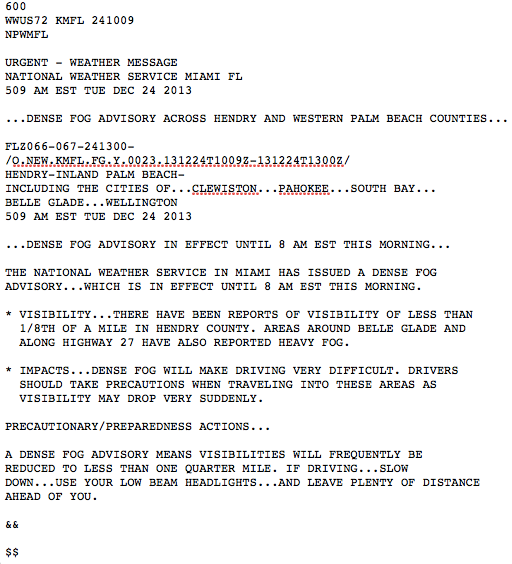 Case 4 – 2014JAN18
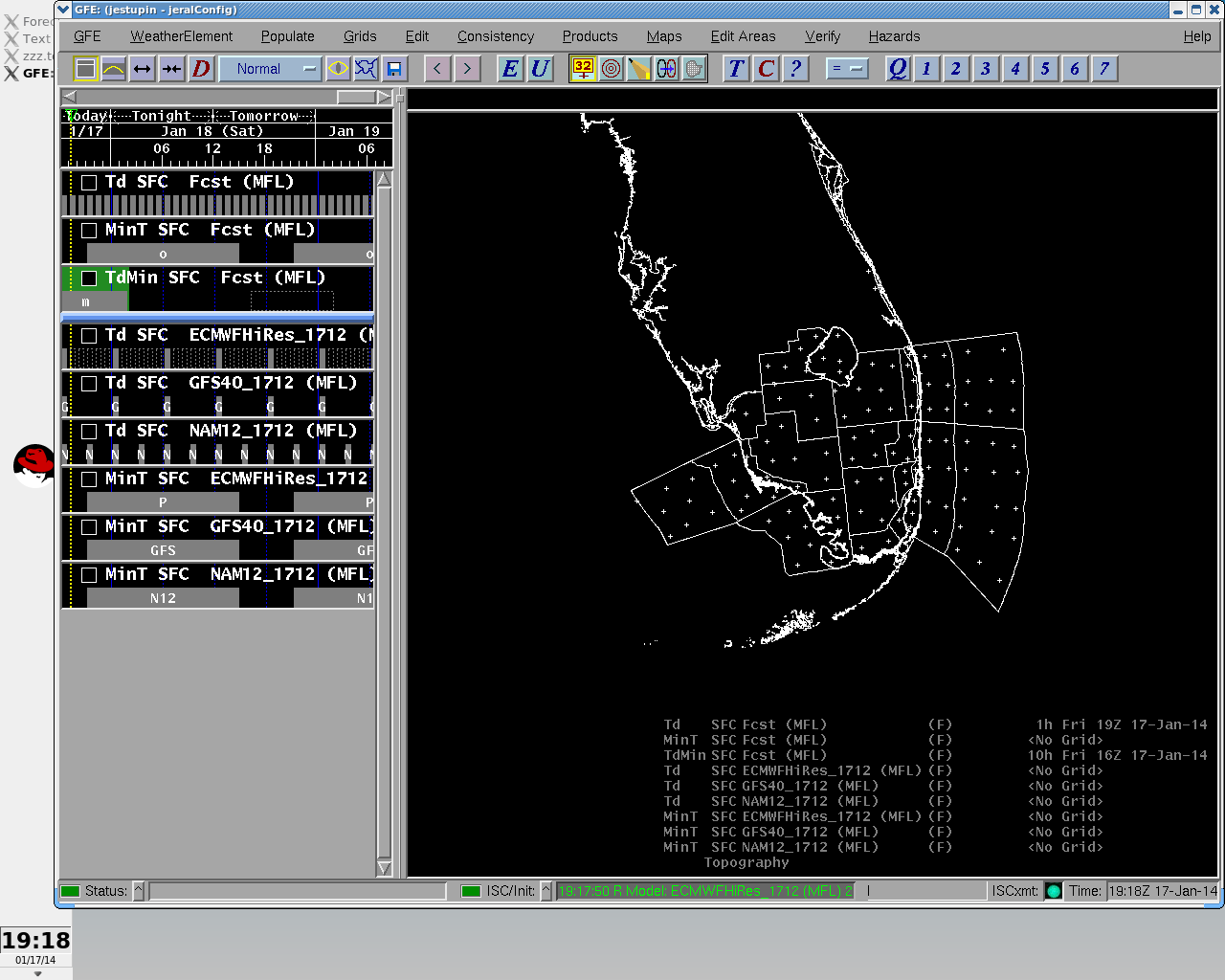 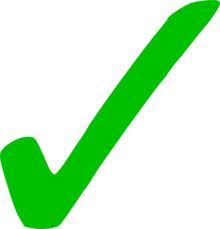 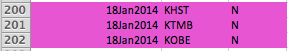 Case 4 – 2014JAN18
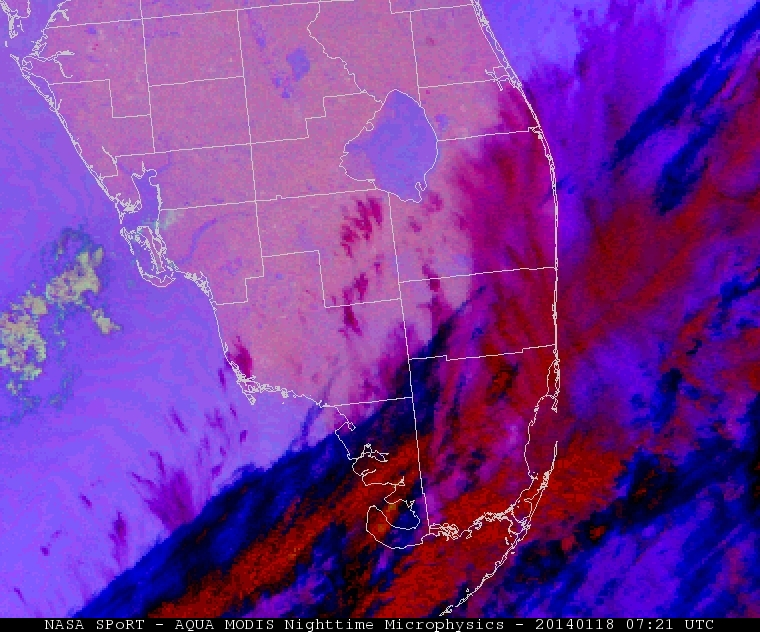 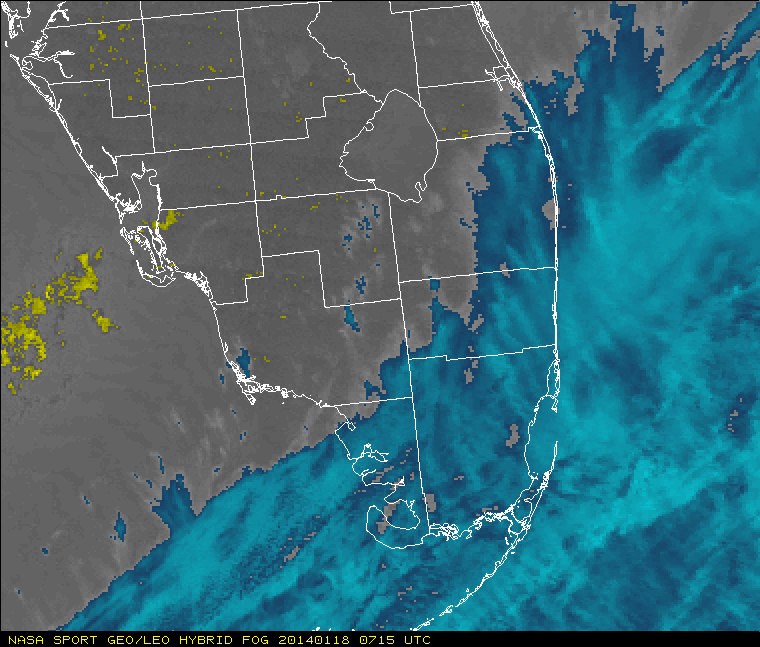 Why Case 4 is Considered Successful
The models for the fog algorithm did not forecast any fog for this day
NASA SPoRT confirms this by showing no fog in the imagery
TABLE OF RESULTS
2013DEC06 KOBE METARs, Fog Product (0745Z), and Nighttime Microphysics (0740Z)
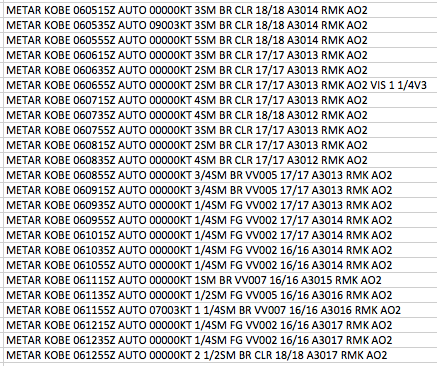 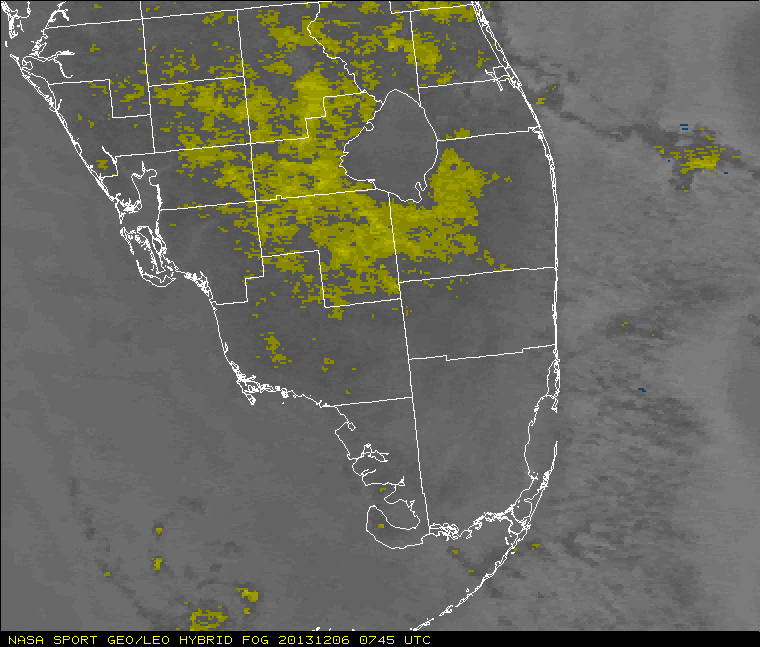 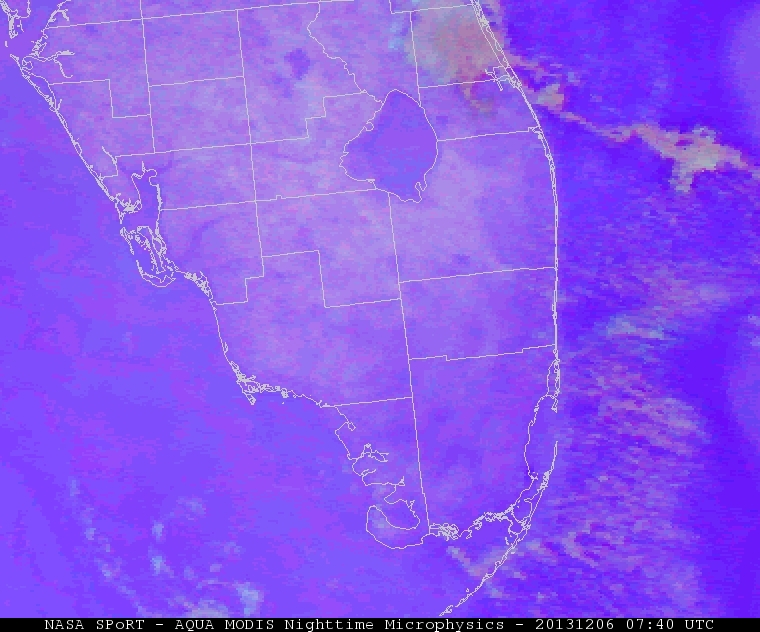 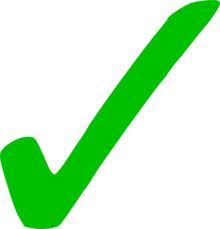 2013DEC07
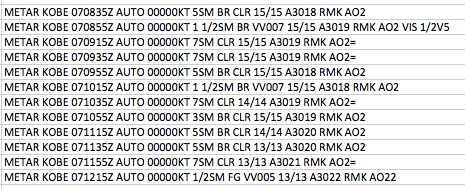 Conclusions so far
The project is ongoing, but there are signs of success in this validation of the fog algorithm.
The results will allow to investigate performance of the algorithm for different intensities of fog (e.g. patchy fog or dense fog)
NASA SPoRT’s fog products have been crucial in both validating the WFO’s fog algorithm and tracking fog operationally
Work Cited
http://weather.msfc.nasa.gov/sport/jpsspg/rgb.html#ntmicro
http://glossary.ametsoc.org/wiki/Fog
http://weather.msfc.nasa.gov/sport/training/
http://weather.msfc.nasa.gov/sport/training/MODIS_fog_training/player.html